春暉社團成果
113學年度
第11屆幹部&第12屆成員
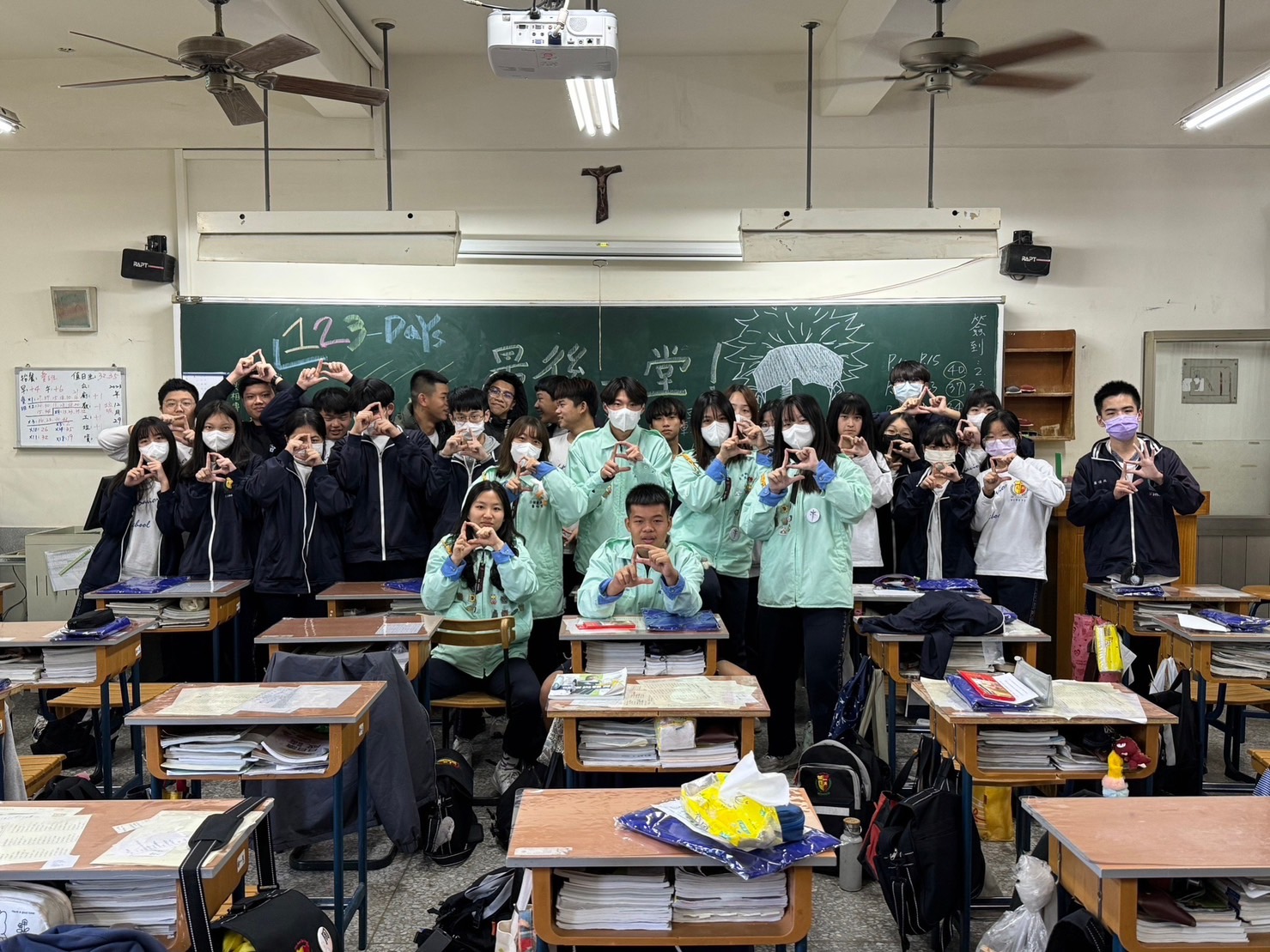 第11屆幹部
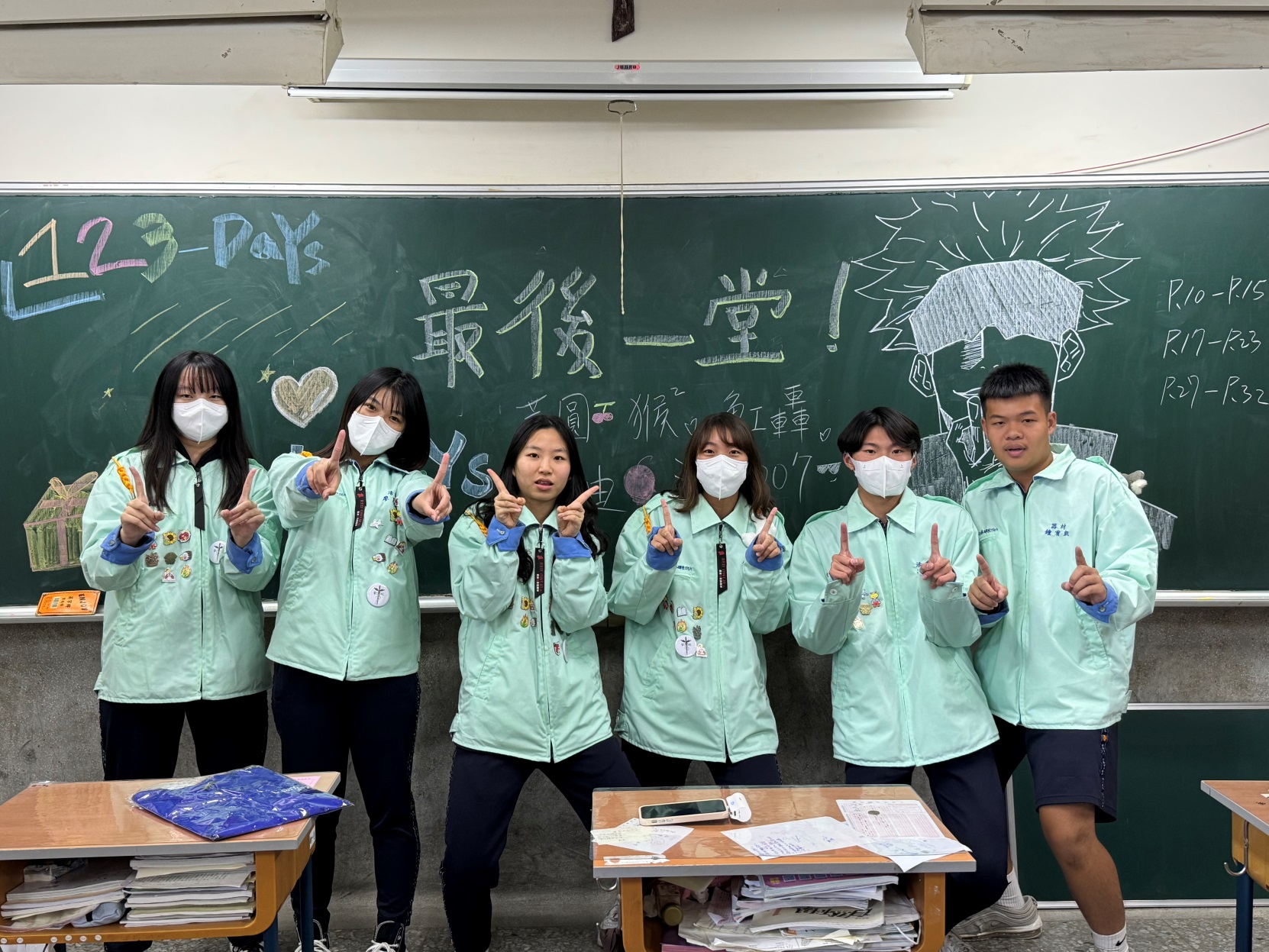 團康遊戲-培養正向休閒興趣
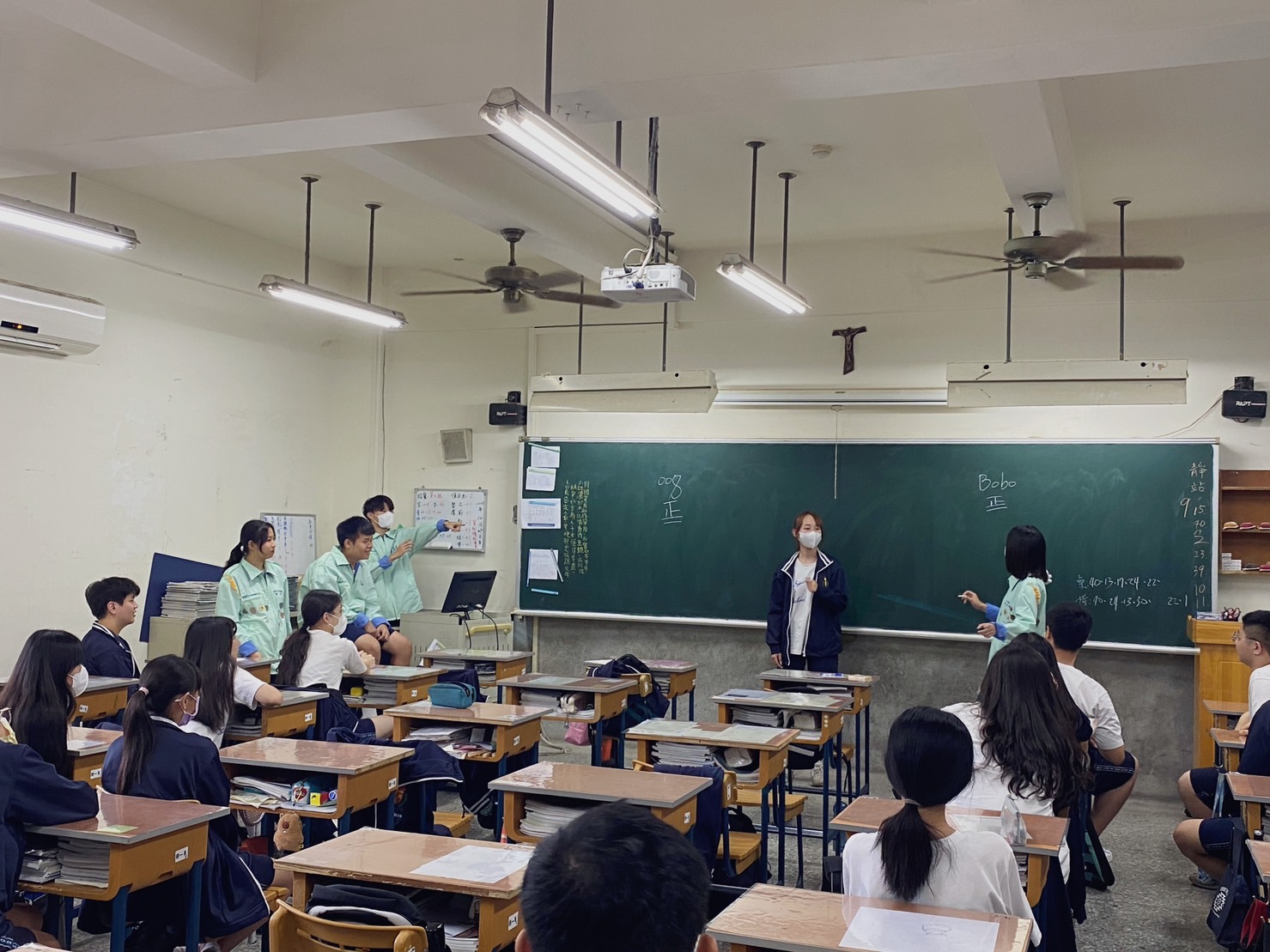 團康活動-培養正向休閒興趣
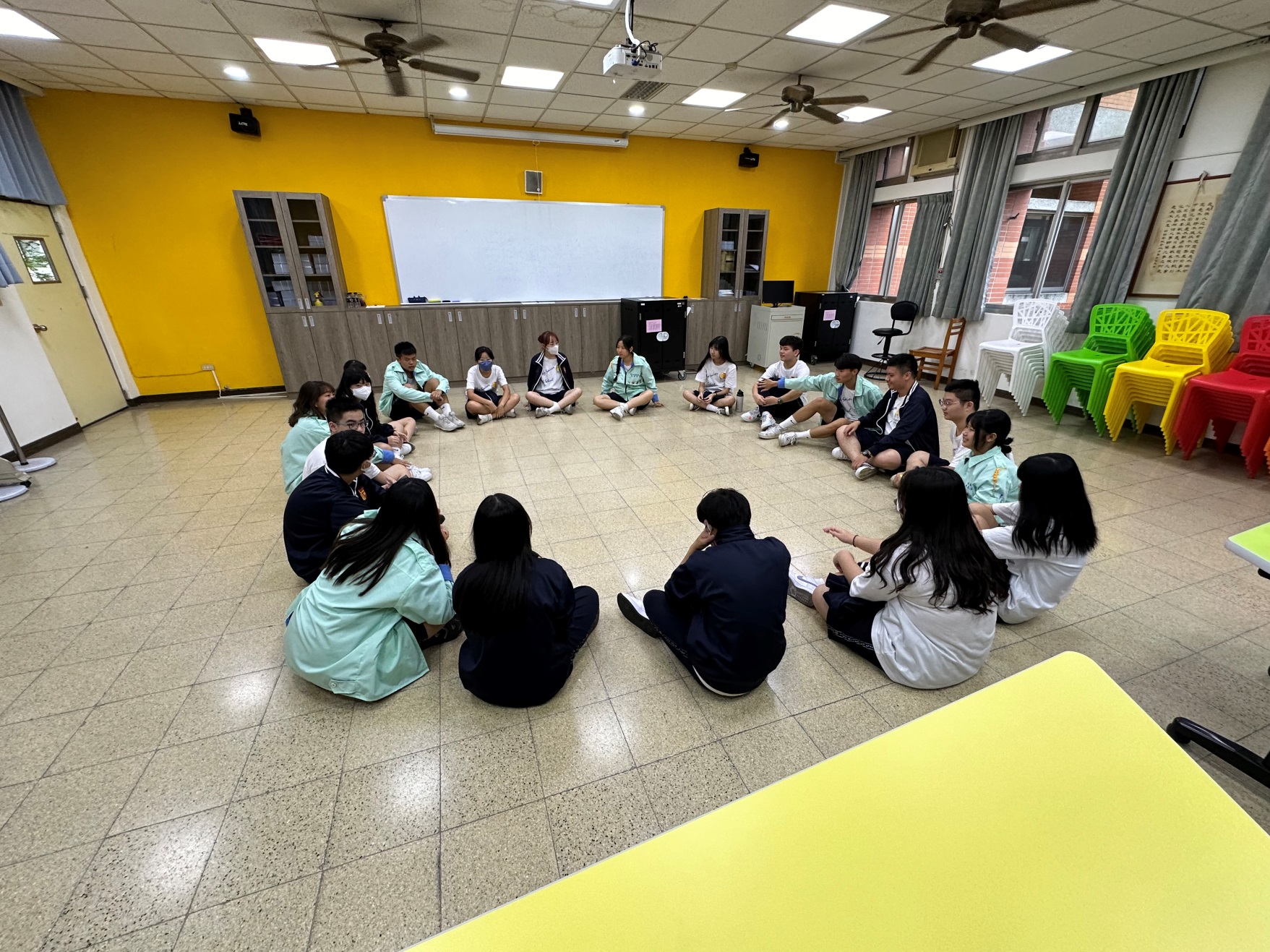 團康活動-培養正向休閒興趣
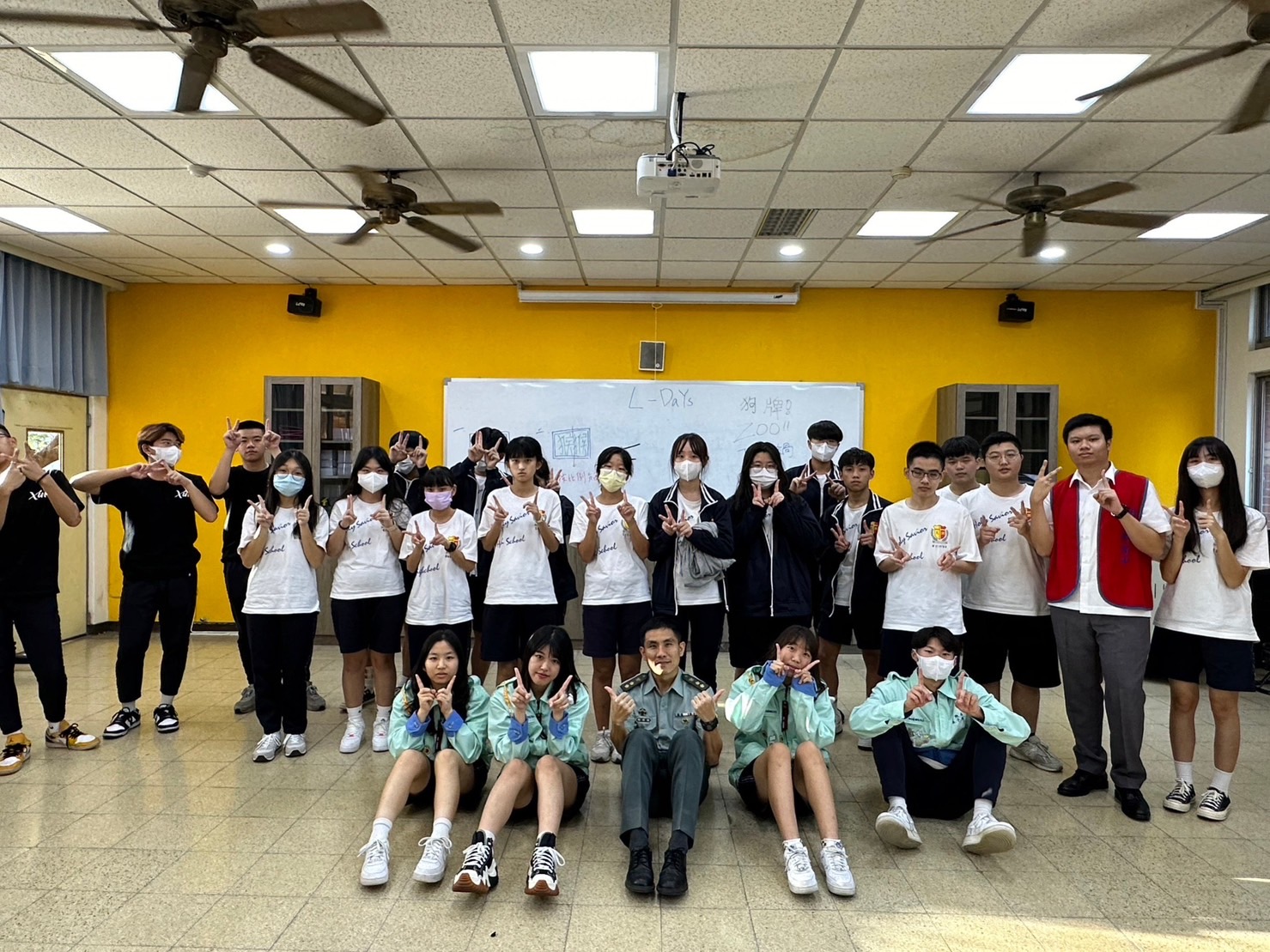 大地遊戲-培養正向休閒興趣
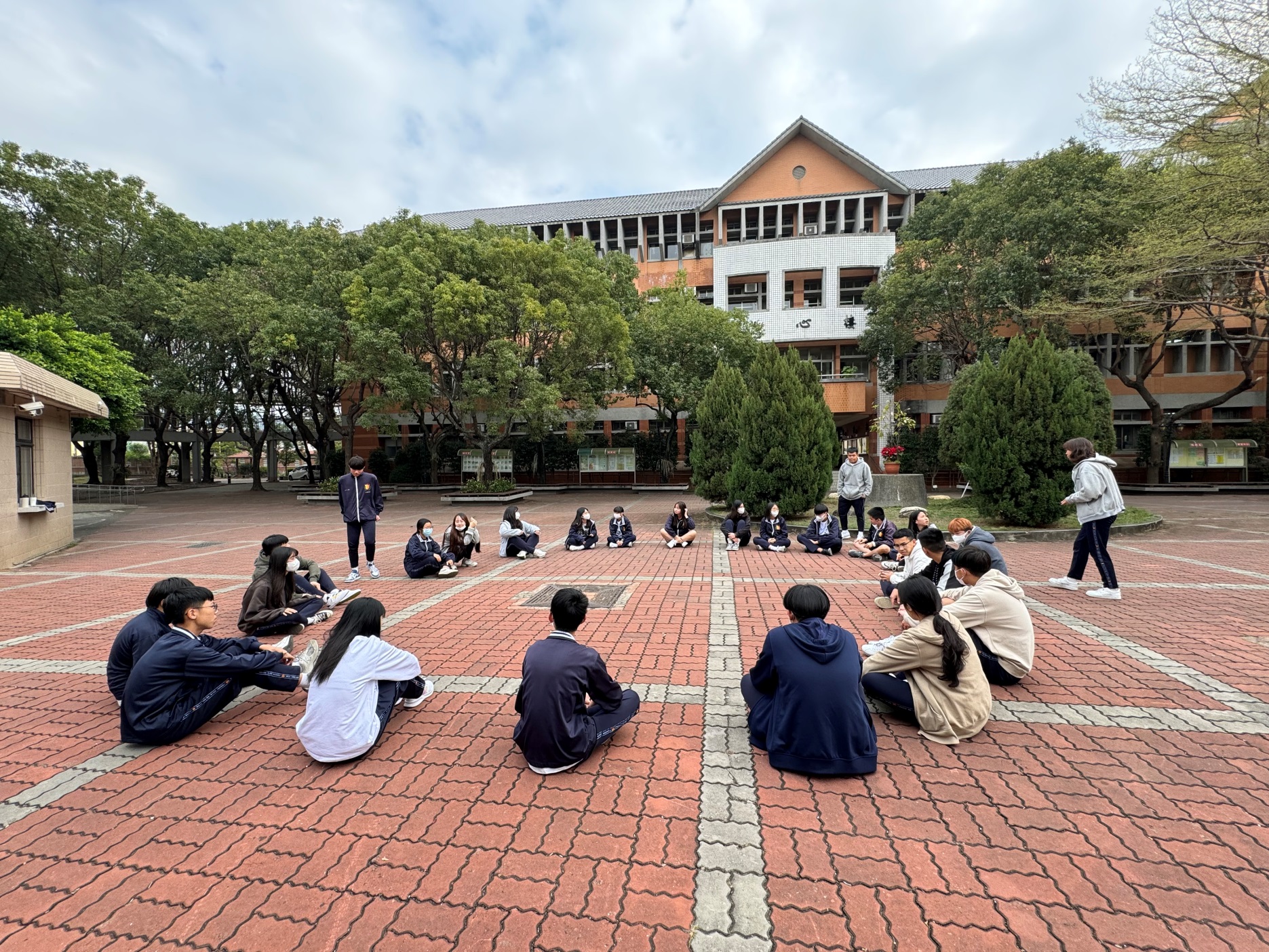 大地遊戲-培養正向休閒興趣
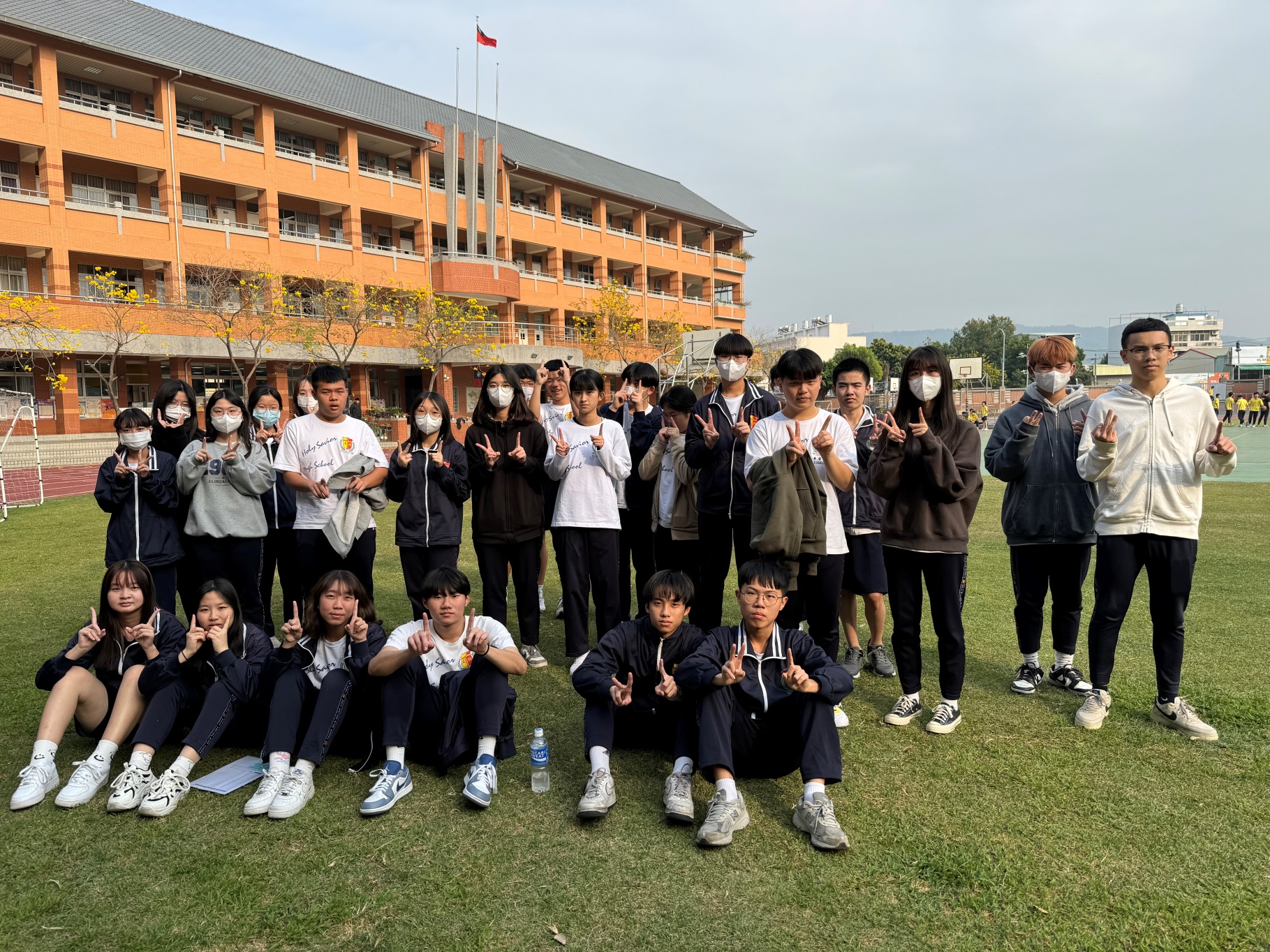 生命教育電影欣賞
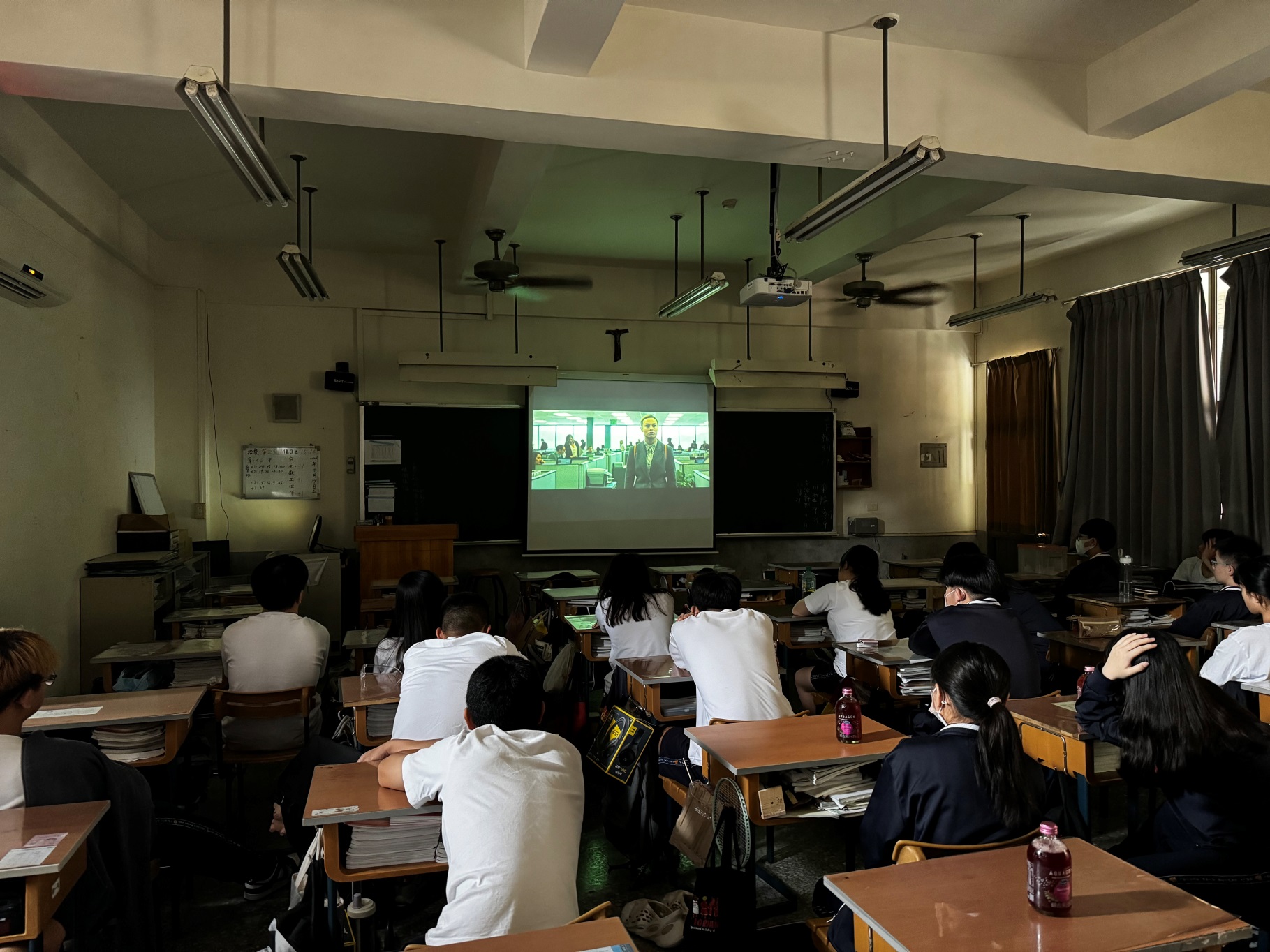 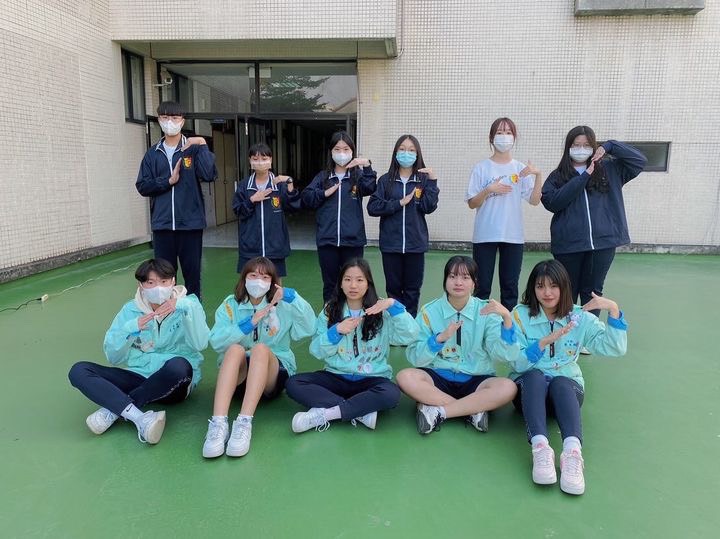